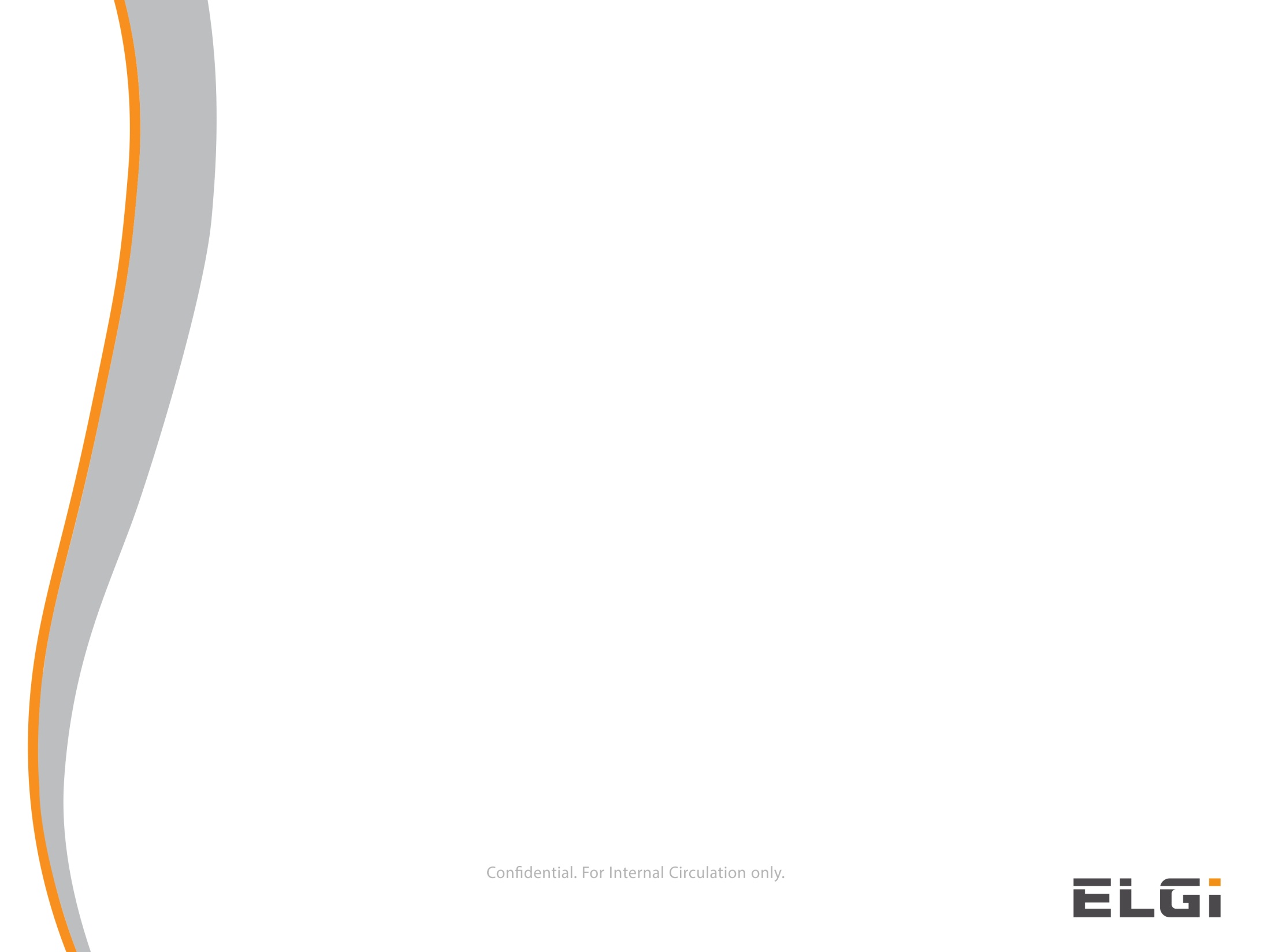 Monthly EMS Review
For the month of    -  June’14
 Date                          -  10/07/14
Minutes of Meeting – Status Update
EMS Metrics - foundry
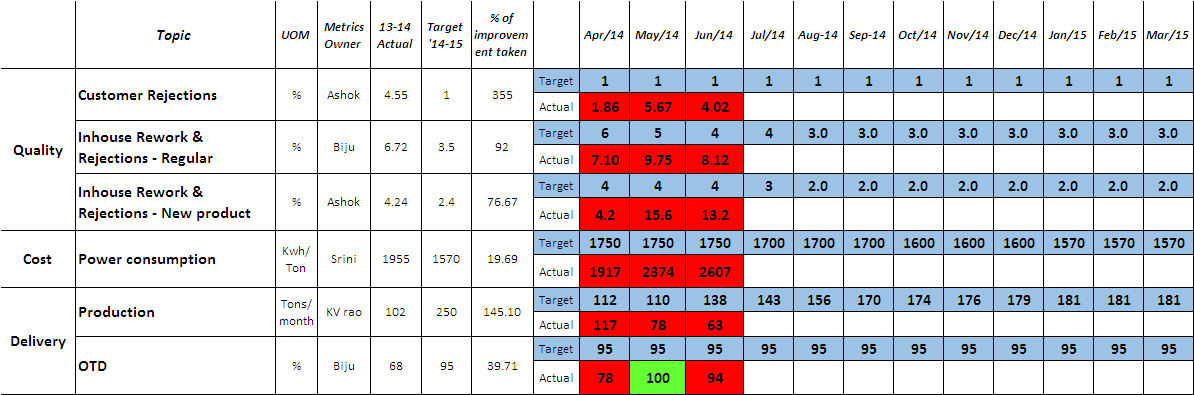 Customer Rejection
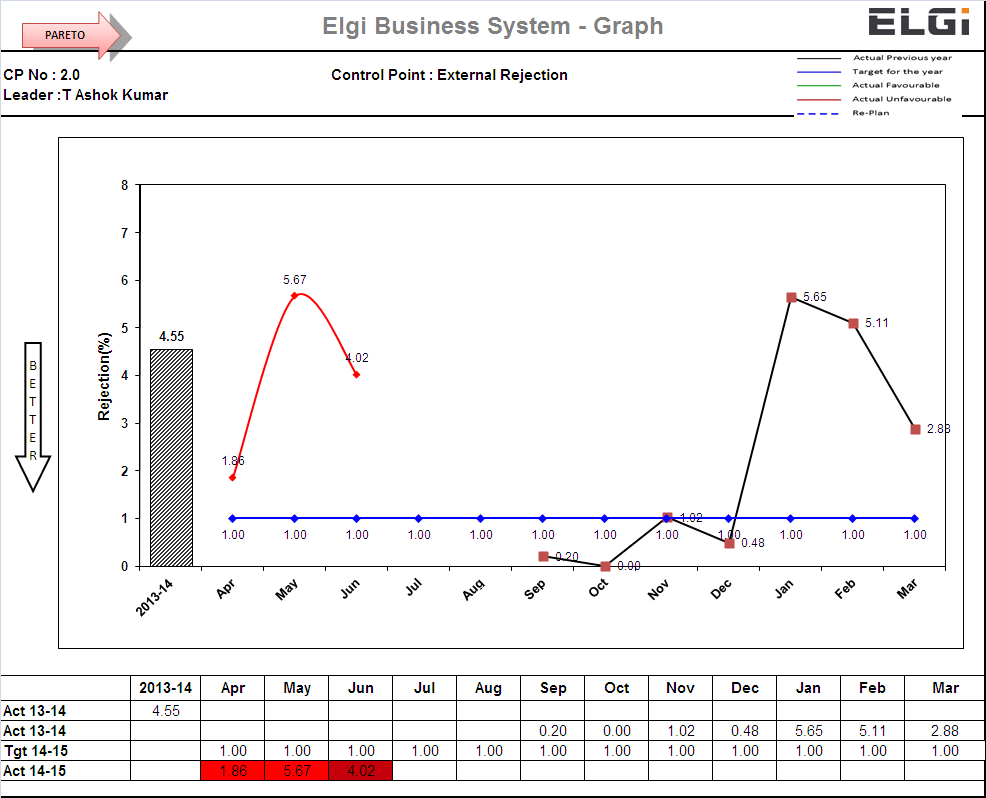 Customer Rejection - Pareto
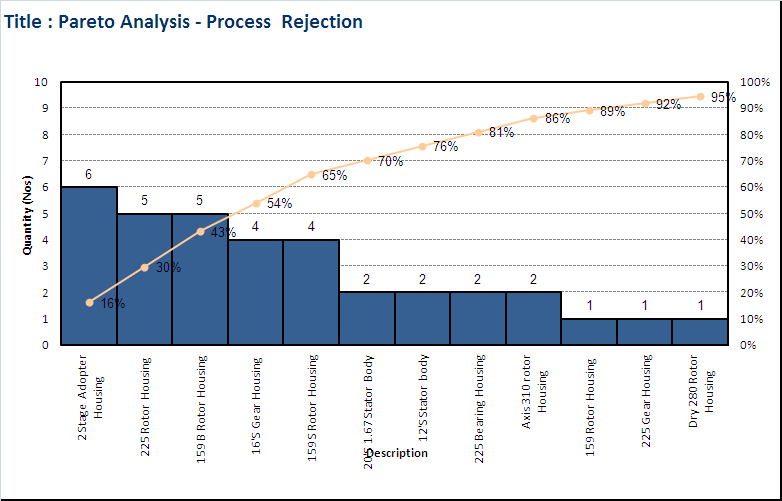 Customer Rejection - CAPA
Inhouse Reworks & Rejection
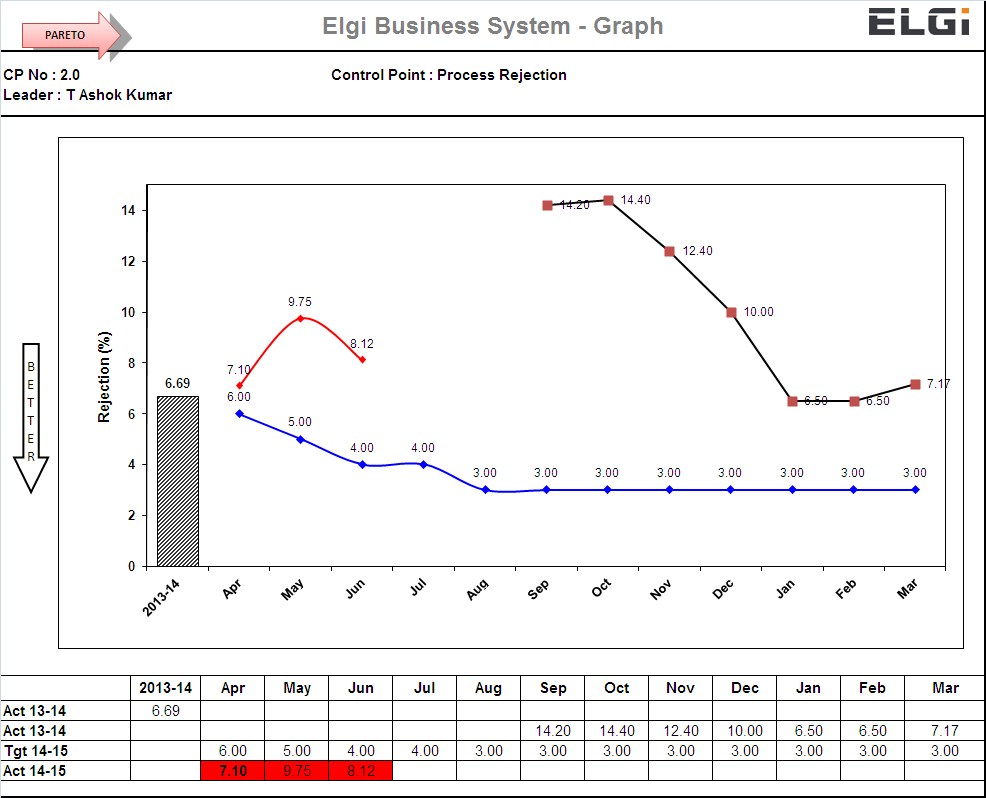 Inhouse Rework & Rejection - Pareto
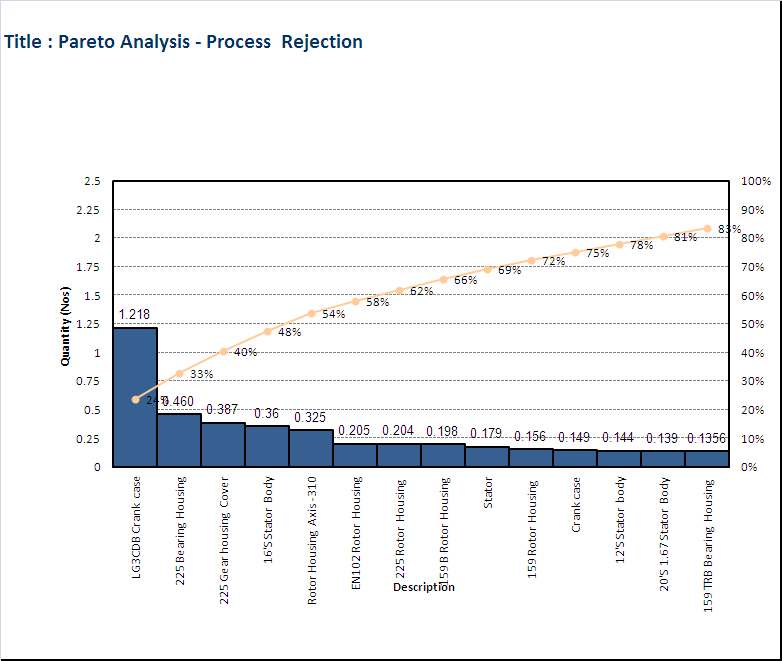 Inhouse Rework & Rejection - CAPA
Inhouse Rework & Rejection – New Product
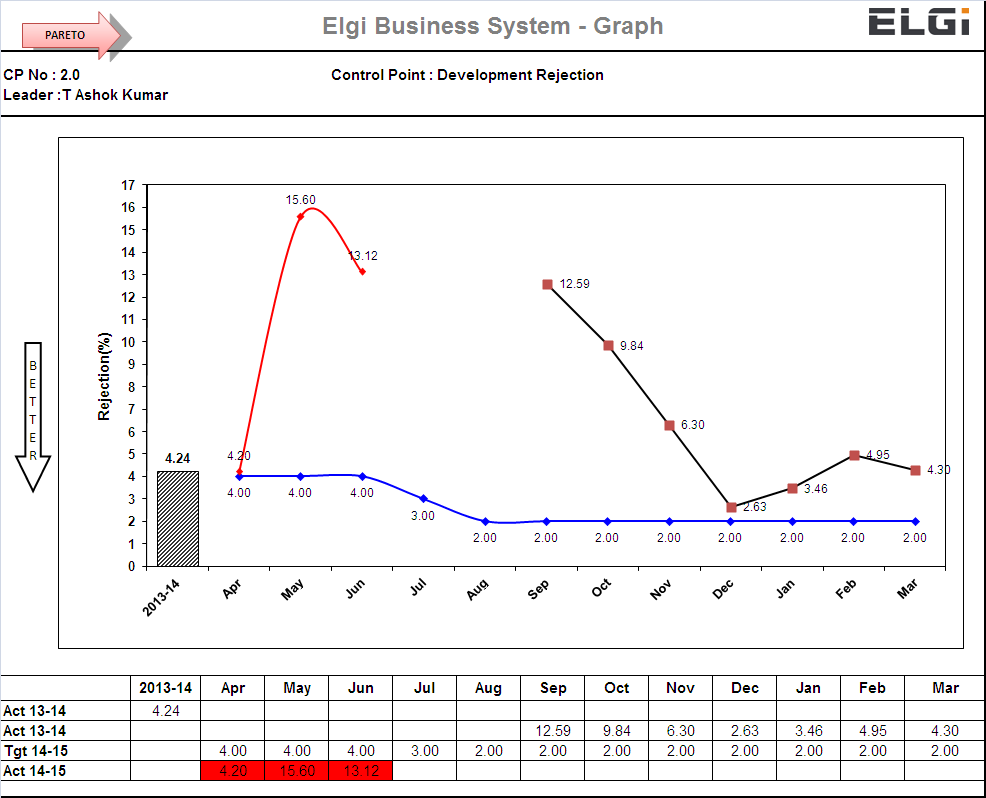 Inhouse Rework & Rejection – New Product Pareto
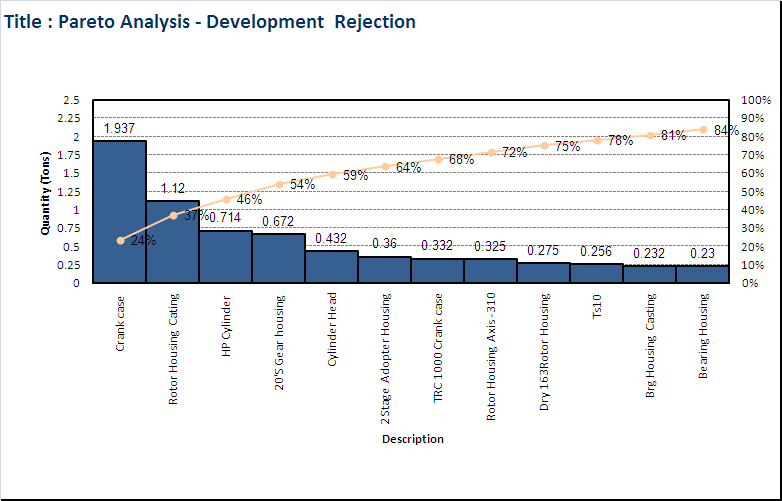 Inhouse Rework & Rejection – New Product CAPA
Power consumption
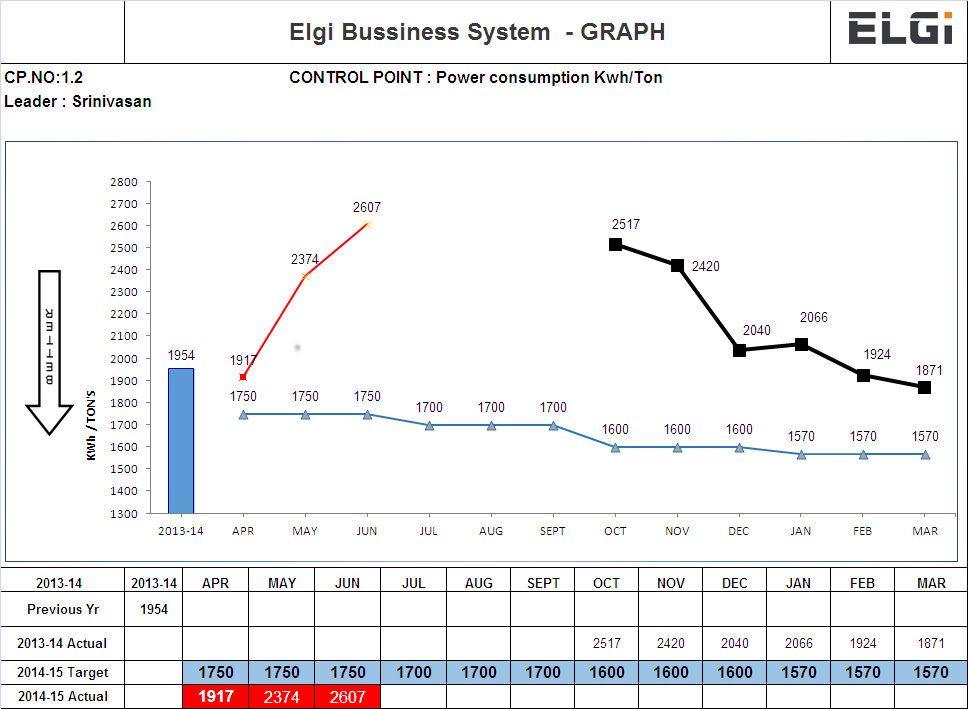 Power consumption - CAPA
No. of Tonnes - Castings
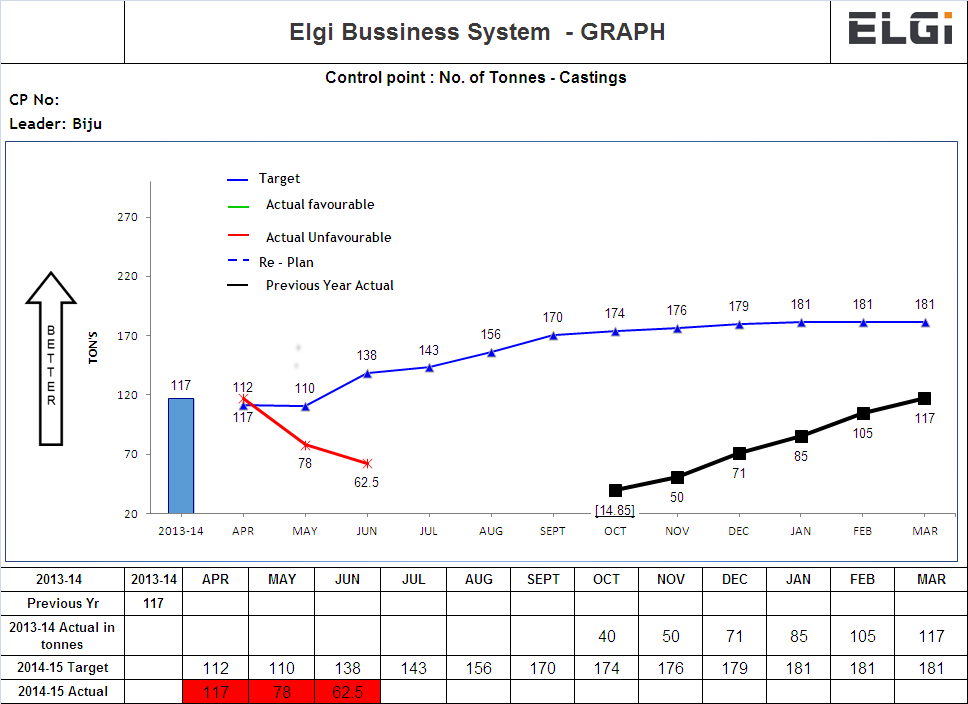 No. of Tonnes Castings - CAPA
OTD
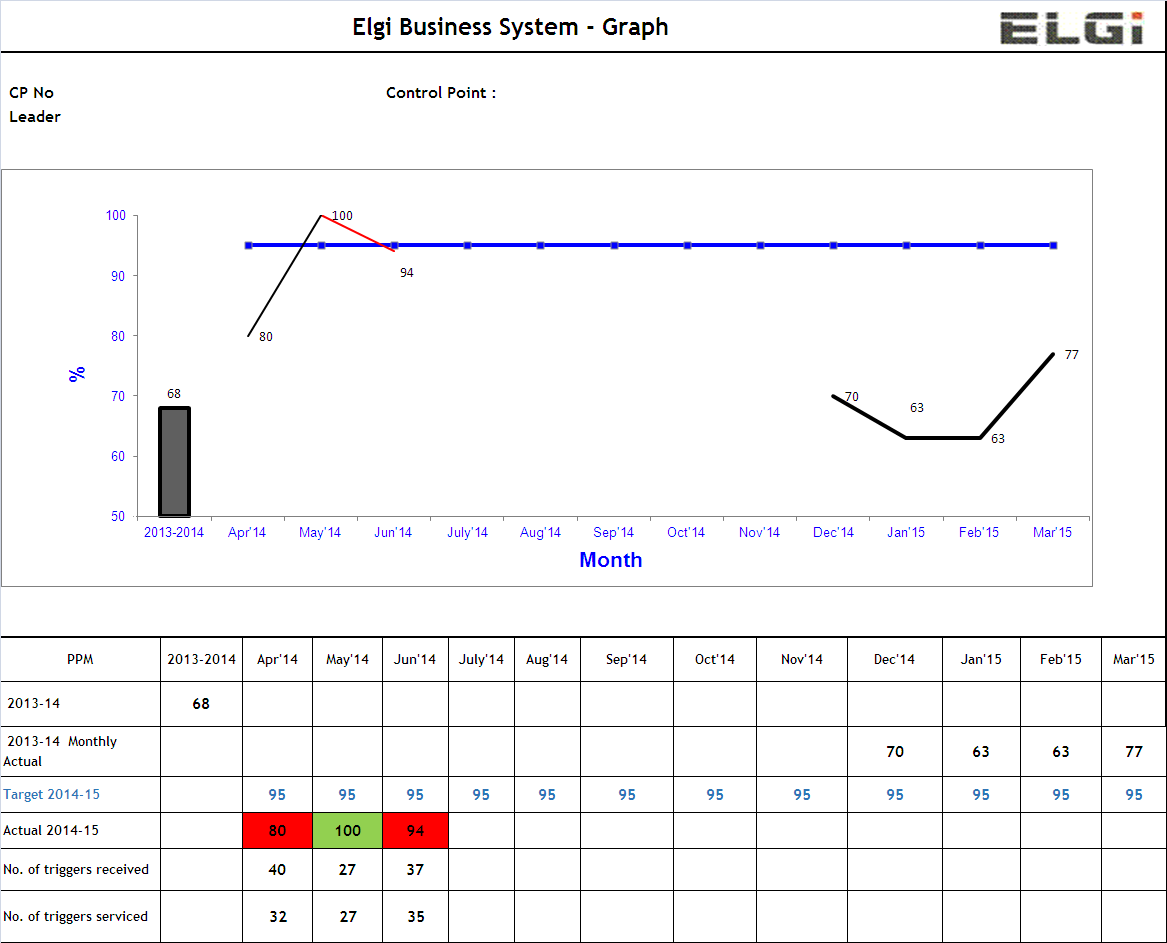 OTD- Pareto
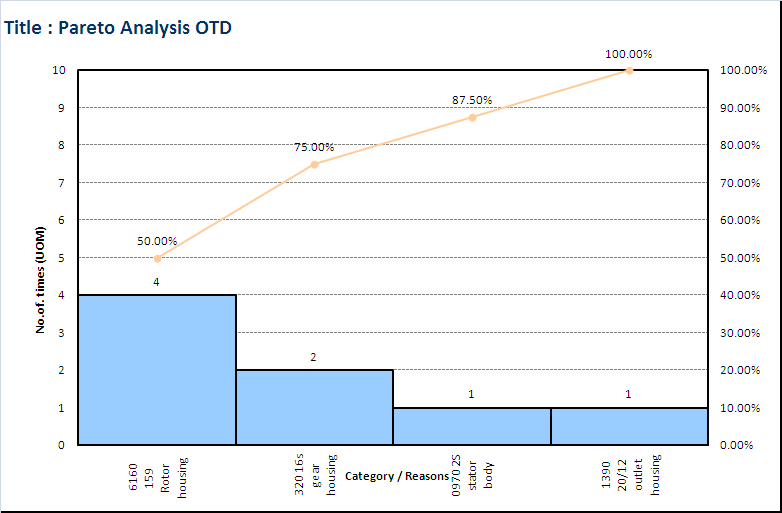 OTD- CAPA
Thank you